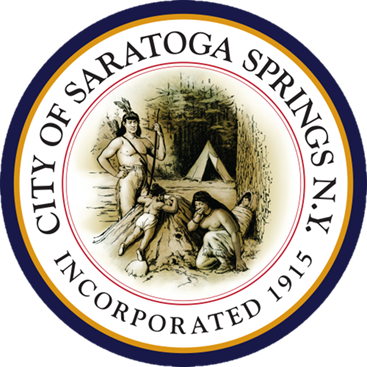 Meeting the CARES Act Expenditure Deadlines
CDBG-CV Funds
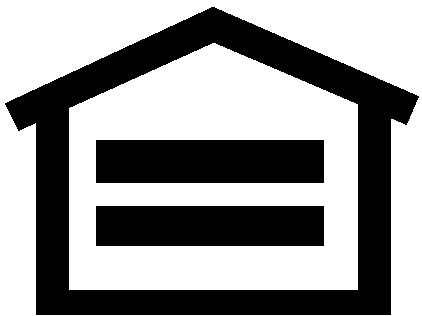 Equal Housing Opportunity
Establishing Priorities
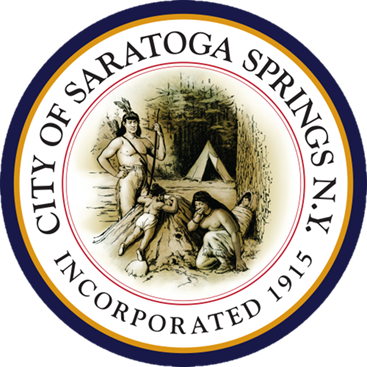 The following questions were posed to our local CoC members at pandemic onset:
Since the outbreak of COVID-19...
What have the immediate impacts been on your agency?
What services or programming have you seen an increase in need for?
What related needs have you observed in the low-mod community that you are unable to provide for?
Have you observed difficulty in adhering to State and CDC guidelines for transmission reduction among the low-mod population? Why? What would help?
Looking forward, what do you anticipate future needs of the low-mod community to be after the immediate danger has passed?
What do you feel would be the best use of stimulus funds to prevent, prepare for, and respond to the coronavirus with special consideration of our low-mod income community members?
Establishing Priorities
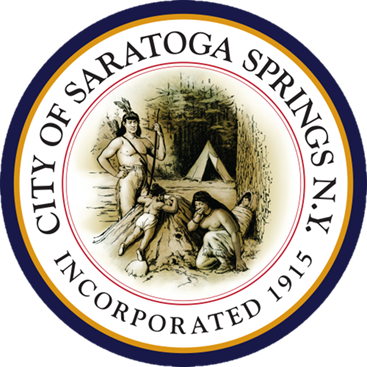 Following consultation with CoC, Saratoga County Public Health and the Saratoga County Prosperity Partnership, the following priorities for CDBG-CV funding were established:
Non-congregate housing for sheltered homeless population;
Outreach and opportunities for proper hygiene and social distancing among unsheltered homeless population;
Emergency rental assistance;
Eviction prevention;
Rapid-rehousing;
Domestic violence services;
Promotion and support for telemedicine (including mental health) services;
Food services (pantry support and delivery to high-risk populations);
Internet access (particularly for families with school-aged children);
Economic development activities supporting small businesses.
Saratoga Springs CDBG-CV Funding
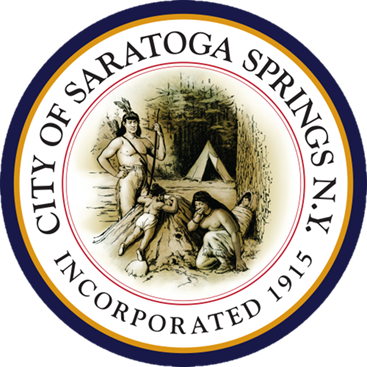 COVID-19 Emergency Housing Assistance Program (CEHAP)
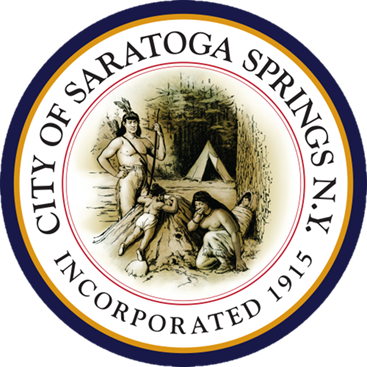 Preventing homelessness, as well as rehousing those experiencing homelessness in a non-congregate setting, is best practice for the prevention and mitigation of the spread of COVID-19.

Financial assistance via CEHAP limited to a one-time payment of 1 – 6 months of rental costs, based on FMR.

Participating Providers provided those seeking CEHAP aid with application assistance and wrap-around services consistent with their established services to ensure individuals and families remain stably housed. 

Prevented homelessness for 27 households and rapidly rehoused 1 household experiencing homelessness.

Participating Providers received nearly $7,500 in program delivery fees. ($250/rental assistance app, $500/rapid rehousing app) *May be able to fund with ESG-CV.
Participating Provider Role Application Process
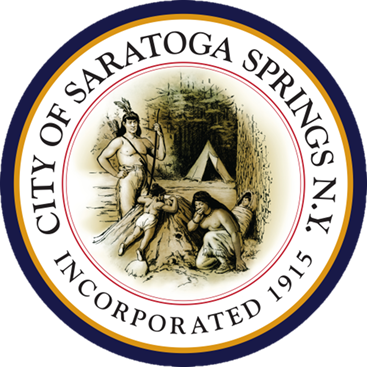 Communicate directly with City on behalf of the client.

Verify the client’s eligibility for CEHAP assistance and work with them to complete the application and gather required documentation. Use CPD Income Eligibility Calculator.

Notify ineligible applicants of CEHAP denial within 5 days of initial application. Such notifications must be documented.

Assist the client in demonstrating the absence of duplication of benefits, including facilitating the application process for other possible sources of funding. If it is determined by the City or HUD, that DOB has occurred, the Participating Provider is responsible for returning total of those funds back to the City.

Maintain backup documentation on file at agency.
[Speaker Notes: Once MOUs are signed, advertising materials will be developed. PPs must assist with getting the word out.]
Participating Provider Role Rapid Rehousing
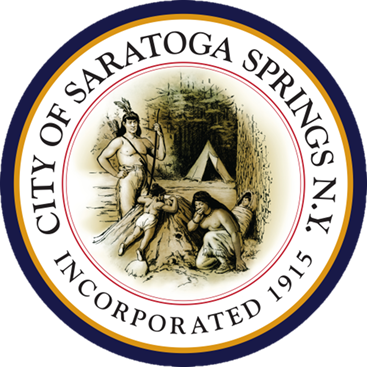 Work with the client to identify and secure affordable housing (less than 30% of client’s income).

Facilitate lead-based paint evaluation if necessary.

Work with City (or pertinent municipality) to verify unit meets HUD Housing Quality Standards (HQS). This may include the procurement of a third-party inspector if municipality is not able to confirm HQS. Federal procurement regulations must be adhered to and documented.

Developing an individualized housing plan including a path to permanent housing stability.
Participating Provider Role Wrap-around Services
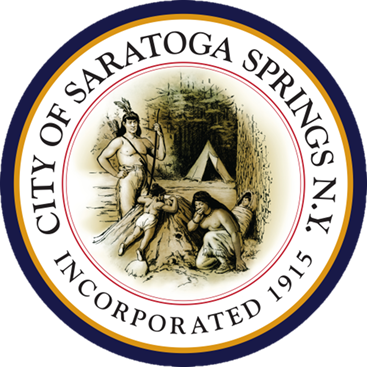 Actively participate in arranging, coordinating, monitoring, and delivering services related to meeting the housing needs of clients and help them obtain housing stability. This may include, but is not limited to:
Assessing clients to determine eligibility for mainstream benefits and connecting those participants who are eligible with the appropriate offices of the Saratoga County Department of Social Services.
Assistance with obtaining employment and/or job training.
Referrals to other pertinent community human service providers.
Check-in six (6) months after housing placement for follow-up.
Participating Provider Role Quarterly Reports & Vouchering
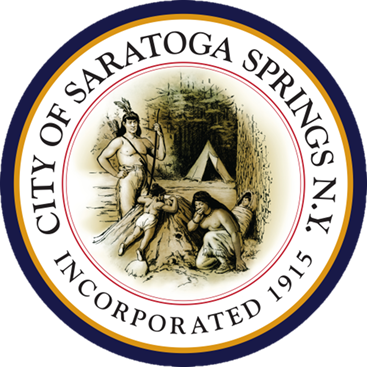 Quarterly reports must be submitted on the 15th of the month following the end of the quarter (Ex. 1st Quarter: July-Sept, report due Oct 15th)
Submit voucher for ALL expenses incurred during that quarter at the time of report submission.
Include documentation for delivery fee.
[Speaker Notes: Show examples]
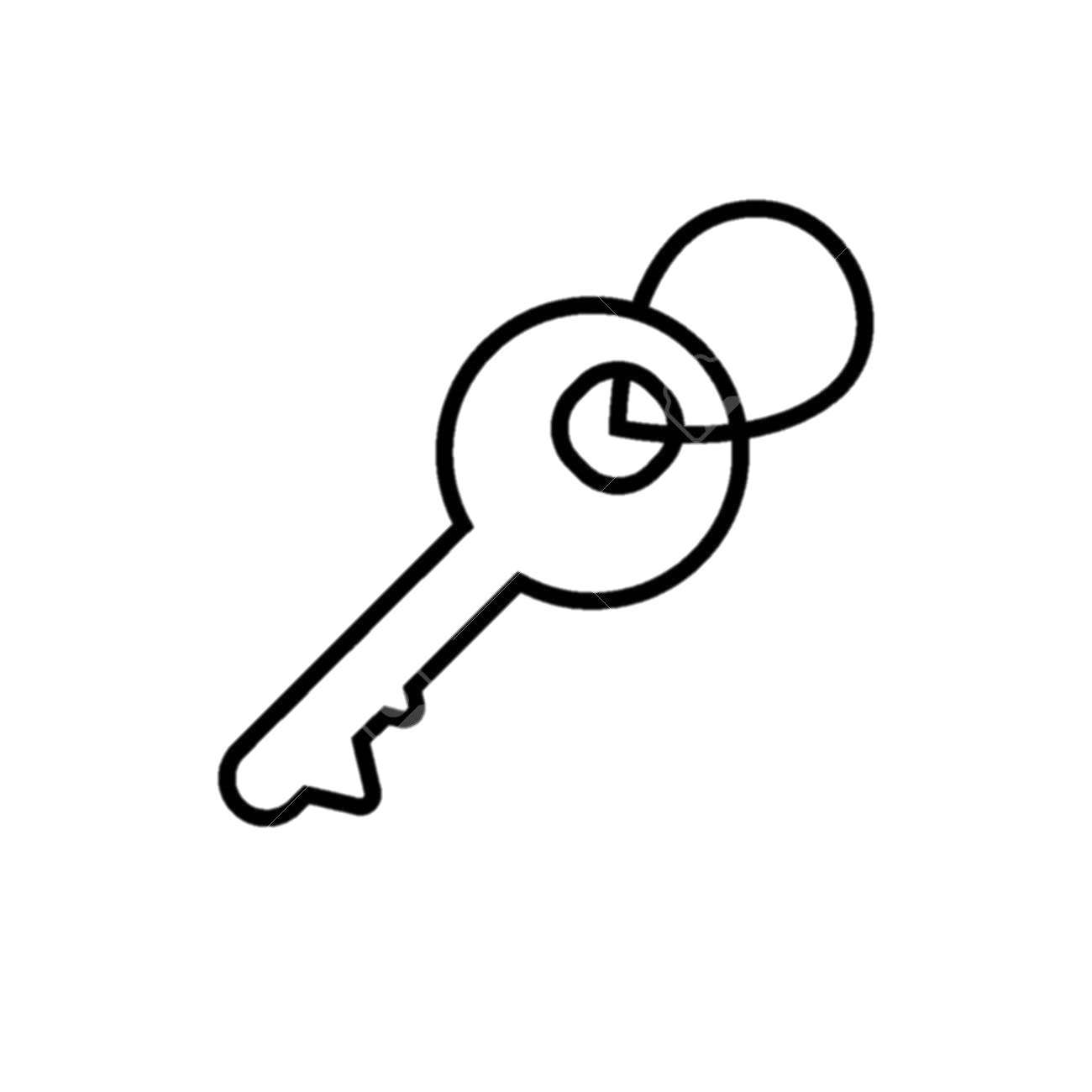 Key to Success:WORK CLOSELY WITH YOUR CoC!!
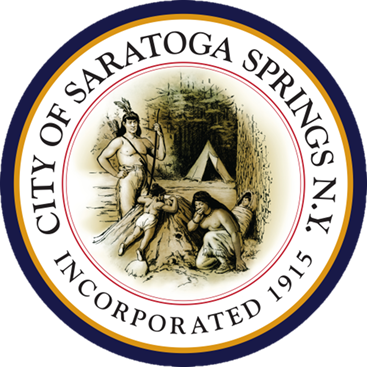 [Speaker Notes: Show examples]
COVID-19 Small Business Grant Program (SBG)
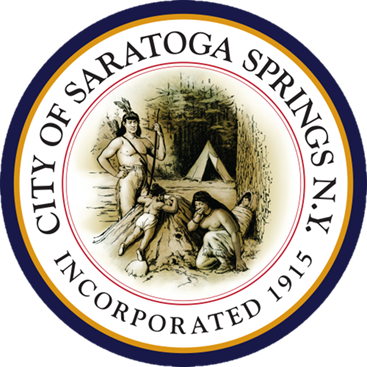 SBG serves to preserve jobs available to or held by persons of low income, which would otherwise be lost due to the economic impacts of the COVID-19 pandemic. 

Relief to small businesses through the provision of 29 grants of $5,000 - $10,000 in working capital facilitated this job-retention.

Eligible applicants employed less than 50 people and generated less than $3.5 million in 2019 annual gross receipts. 

A significant financial burden directly tied to the COVID-19 pandemic demonstrated. Such financial burden demonstrated by a minimum of 40% reduction in gross receipts (overall 2020 YTD vs 2019), or comparable fiscal challenges.

Applicants committed to retaining at least one FTE position held by (or available to) a low income employee for a minimum period of no less than 6 months. These positions required no more than a high school education or previously acquired specialized skills or training (unless required training is provided to employees at no cost).
Application Review and Decision Process
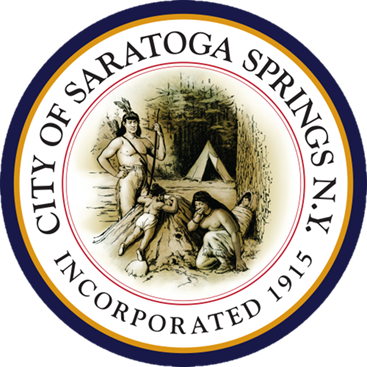 The SBG application review team is comprised of a sub-committee of the City’s Community Development Citizen Advisory Committee (CDCAC). The review team evaluates grant applications based on predetermined criteria in a standardized matrix.

The review team/staff prepares a summary of all SBG applications with funding recommendations for City Council. 

City Council will review the provided summary at regular meeting, and by majority vote accepted the review team’s recommendations.
Evaluation Criteria
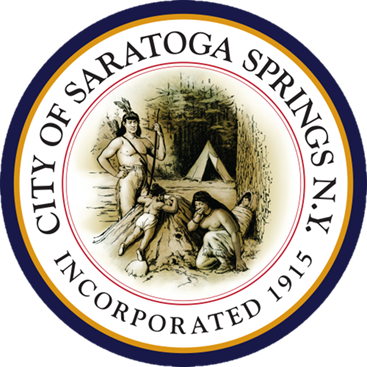 Credit history
Financial stability (prior to pandemic)
Job retention feasibility
Eligible use of grant funds
Absence of benefit duplication
Demonstrated ability to adhere to federal employment and program requirements
The following weighed favorably on application evaluation:

Preservation of more than one FTE low income position
Applicant has attained or is pursuing WMBE status
Applicant is designated non-essential
Applicant has been forced to lay off employees due to the pandemic
Grant will enable applicant to rehire laid off workers

Tie-breaker:  priority based on the length of time an applicant has operated in the City.
Keep it Simple!
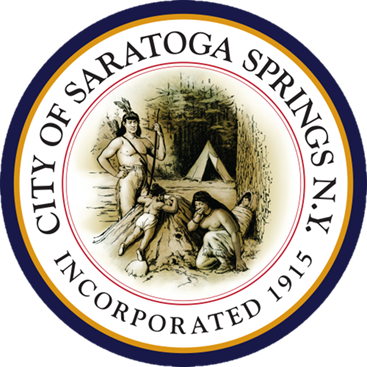 Designed application to double as agreement. (Included documentation to assure no DOB.)

Grant funds are for operating costs, so can be utilized in a variety of creative ways in order to support the small business, generate income, and ultimately preserve the jobs of low income employees! These uses included, but were not limited to: 
•	payroll
•	rent or mortgage payments
•	utilities
•	purchase/rental of equipment to facilitate the outdoor conduct of business during  winter months
•	purchase and installation of items and equipment that reduce risk of coronavirus transmission

Grant funds are ineligible for use on projects which may have any type of environmental impact (major rehabilitation or construction).
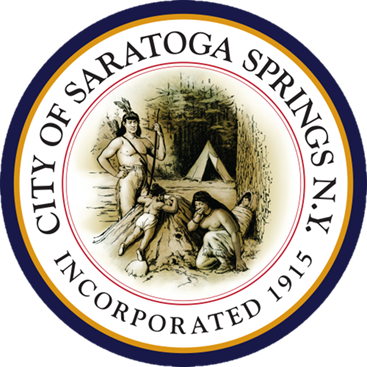 Feel free to reach out!
lindsey.connors@Saratoga-springs.org
518-587-3550 x2575

*most program materials available on City website: http://saratoga-springs.org/167/Community-Development